Hannah Borstad
Self-Care & Vicarious Trauma
[Speaker Notes: Hello, my name is Hannah Borstad. I am a Youth Wellbeing Coach with the YHDP program at Partnership. Today, I will discussing Self-Care and Vicarious Trauma.

Rationale: I chose this slide because I thought it was pretty and calming. The flowers and pastel tones juxtapose the heaviness of the topic.]
Agenda
A
Introduction
Definitions
Current Research
Applications
Further Resources
Self-Care Plan
Closing
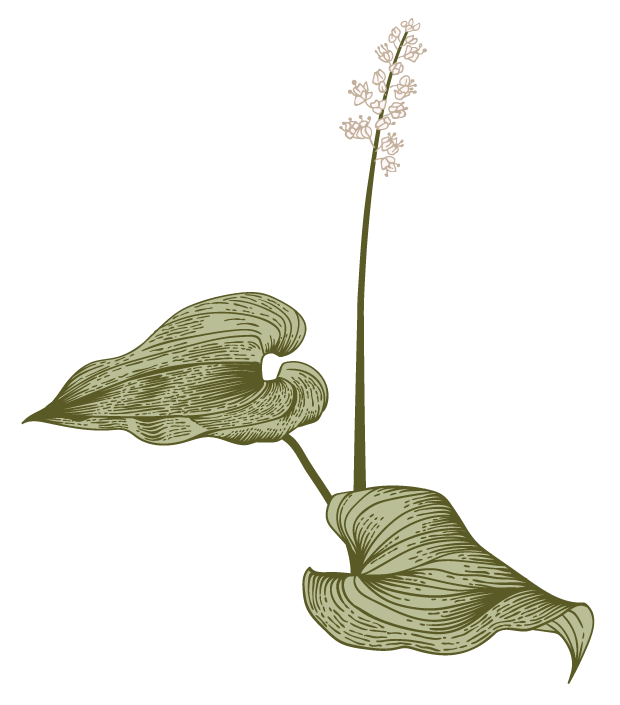 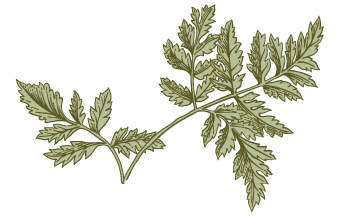 Presentation title
2
[Speaker Notes: This presentation will include a brief introduction, defining some terms, a discussion of current research, some applications, resources to further our understanding, and an example of a self-care plan. I will conclude the presentation with questions. 

Rationale: I want to make sure the audience has an idea of the layout of the presentation and where it is going.]
Introduction
“It is one of the most beautiful compensations of this life that you cannot sincerely try to help another without helping yourself.”
— Ralph Waldo Emerson
(“15 Inspirational Quotes for Social Workers,” 2022)
3
[Speaker Notes: As social workers, we spend our days caring for others and seeking solutions to societal ills. Too often, we are so busy helping others that we forget to help ourselves. I love this quote from Ralph Waldo Emerson. It begs the question, in what ways are we forgetting to care for our own needs? How many days this week have you skipped a meal, messaged a client after hours, or fallen asleep thinking about something your client is experiencing. I know I have. This presentation will discuss self-care strategies and ways we experience vicarious trauma.

Rationale: I chose this quote because it sets a tone for the rest of the presentation. It provides engaging content and produces thought.]
Definitions
Self-Care
Vicarious Trauma
Burnout
Anything you do to keep yourself healthy physically, emotionally, and spiritually
(Glowiak, 2024)
The cumulative effect on helping professionals after an extended period of time  taking in the experiences of trauma survivors and helping them through the healing process
(Dombo & Gray, 2013)
Emotional exhaustion, increasing depersonalization of clients, and a decreased feeling of personal accomplishment related to work
(Dombo & Gray, 2013)
4
[Speaker Notes: Self-Care is anything you do to keep yourself physically, emotionally, and spiritually healthy. I think sometimes we think of self-care as exercise or meditation. While that may be true for you, self-care is different for every person. Maybe you attend church, get your nails done, or enjoy reading a book in the evenings. Sometimes, self-care is what you are already doing that makes you feel cared for. 

Vicarious Trauma is not necessarily just the result of one traumatic instance in your life. It is the cumulative or total effect of multiple traumas over time. In human services or ministry positions, this impacts us through the things we experience in our jobs. Over time, we take in more and more traumatic experiences that can take a toll on our mental health. Even though these are not necessarily traumatic events we experienced, we still feel the weight of supporting those who did.

Burnout is a result of vicarious trauma and stress. Emotional exhaustion causes us to feel less accomplished in our work and depersonalized toward our clients. Depersonalization means we begin to develop negative feelings toward our clients and lose our empathy toward them. 

Rationale: This slide creates the context for the rest of the presentation. The audience now has definitions to support their understanding of the information to come.]
Current Research
(“Burnout in social work,” 2023)
64% if mental disorder claims in work are from human social work or healthcare fields
50% of front-line workers and 68% of leaders feel stressed and emotionally drained
Demand is increasing for social workers but workers are few
(Tran, 2021)
Workload is the main contributor to burnout
Satisfied social workers are absent less often and have higher rates of retention
[Speaker Notes: Medical claims by various companies show that mental health claims are way higher for social work fields. Over half of the people working in human services feel stressed and emotionally drained. For many fields, people are overworked due to a lack of staffing. The demand is high but the workers are few. This is contributing to higher rates of burnout. Social workers state that their workload is too heavy and the main reason for their stress. Studies show that social workers who are satisfied with their jobs are not absent as often and stay with their job longer.

Rationale: This slide explains the reason for the rest of the presentation. These two articles briefly describe the statistical significance of burnout and the reasons for their burnout.]
Are you experiencing any of the following?
Loss of motivation
Anxiety 
Feelings of emptiness and hopelessness
Trouble sleeping
Feeling drained
Overeating
Lingering feelings of anger or sadness
(“Burnout in social work,” 2023)
[Speaker Notes: Do you ever feel any of the following? The following feelings are warning signs for vicarious trauma and burnout. The key to preventing full on burnout is to recognize when you start showing the signs. When you start feeling this way, it is important to communicate with your supervisor and establish healing self-care practices.

Rationale: This slide helps the listener learn to identify signs of burnout. They need to recognize the signs in themselves and be prepared for times when they feel burnout creeping in.]
Organizational culture
Caseloads
Support networks
Supervision
Work-life balance
Take your leave
Applications
(Sutton et. al., 2022)
[Speaker Notes: As social workers, we need to use these strategies to prevent burnout within our organizations.

Preventing burnout and vicarious trauma requires a collective effort. The culture of your team contributes to the mental health of the team. Organizations should create an environment that promotes rest, teamwork, self-care, and feelings of value. 

Social workers report that low caseloads make a huge difference in their mental health. We should ensure that caseloads are within healthy ranges and are varied in difficulty. Don’t give all of the exceptionally difficult clients to one case worker, even if they have fewer. Give your team a balance of more challenging and easier clients and caseloads that are not too heavy.

Create a supportive environment with your team. Make sure that workers know they can go to eachother for support and help.

Supervisors, model healthy boundaries and self-care to your team. Do not just encourage them to care for themselves, take care of you too. Supervisors have higher rates of burnout, therefore, you need to care for yourself first.

Maintain work life balance. Do not take your work home and do not work outside of your hours. Make sure to have healthy boundaries. Work will be there tomorrow. Take time to care for yourself. As Lori says, “your crisis does not me an emergency make.” Allow clients the opportunity to learn how to come up with their own creative solutions. They do not need to have access to you at all hours of the day.

Finally, take a vacation! Allow yourself time off without access to your phone. Do not let vacation time rollover. Always make sure to care for yourself.

Rationale: This slide provides practical advice for overcoming burnout.]
Further Resources
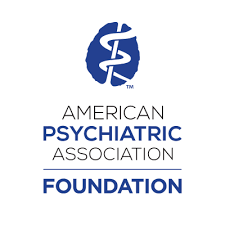 The American Psychiatric Association has lots of resources to learn more including:
Tool kits
TED Talks
Interventions
(“Wellbeing Resources,” 2024)
[Speaker Notes: The American Psychiatric Association provides lots of resources for understanding and preventing burnout. This website and several others have lots of helpful strategies to prevent burnout. If you want to find more ways to support your team, visit their website or Google some of their TED Talks. 

Rationale: This is one website that provides lots of resources. There are many others, but this is a nice, concise spot to start with practical resources.]
Self-Care Plan
Walking
Reading Scripture
WFH Days
I will go for at least a ten-minute walk every day. On days when the weather is not suitable, I will use my elliptical. I will ask my husband to hold me accountable.
I will listen to or read the Bible every day. If I am in the car, I will listen to the Bible app. At home, I will read.
I will work from home one day a week. I will intentionally schedule appointments on other days of the week.
9
9
[Speaker Notes: Having a self-care plan can be really helpful for supporting your journey. A self-care allows you to have a predetermined plan for days when you start to feel burnout creeping in. Also, it helps to write out your plan and try to make it SMART. Don’t set goals that are too lofty. Take it slow and give yourself goals that are achievable. Maybe your self-care plan will include things you are already doing. Here is an example of my self-care plan. Take a minute to write out some of your self care ideas. Maybe your self-care looks like getting your nails done or going to a sporting event. Cater your plan to what works best for you.

Rationale: This plan provides simple ideas for other’s self care plans.]
Hannah Borstad
hborstad@partnershipfca.com
www.partnershipfca.com
Thank you
[Speaker Notes: Thank you for listening to this presentation. Please contact me if you have any questions. 

Rationale: This will allow for follow-up.]
Resources
15 Inspirational Quotes for Social Workers. (2022, September 15). Tulane School of Social Work. https://socialwork.tulane.edu/blog/15-inspirational-quotes-for-social-workers/
Dr. Matt Glowiak. (2024, January 23) What is self-care and why is it important?. New Hampshire University. https://www.snhu.edu/about-us/newsroom/health/what-is-self-care
Dombo, E. A., & Gray, C. (2013). Engaging spirituality in addressing vicarious trauma in clinical social workers: A self-care model. Social Work and Christianity, 40(1), 89-104. Retrieved from https://ezproxy.southern.edu/login?url=https://www.proquest.com/scholarly-journals/engaging-spirituality-addressing-vicarious-trauma/docview/1315739030/se-2 
Sutton, L., Rowe, S., Hammerton, G., & Billings, J. (2022). The contribution of organisational factors to vicarious trauma in mental health professionals: a systematic review and narrative synthesis. European Journal of Psychotraumatology, 13(1), 1–21. https://doi-org.ezproxy.southern.edu/10.1080/20008198.2021.2022278
Fogel, Amy. (2015). Effective Ways Social Workers Respond to Secondary Trauma. Retrieved from Sophia,
the St. Catherine University repository website: https://sophia.stkate.edu/msw_papers/444 
Burnout in social work and what you can do about it. (2023) Open Universities Australia. https://www.open.edu.au/advice/insights/burnout-in-social-work-and-what-you-can-do-about-it
Well-being Resources. Psychiatry.Org - Well-Being Resources. https://www.psychiatry.org/psychiatrists/practice/well-being-and-burnout/well-being-resources
11
[Speaker Notes: Here are my references.

Rationale: Resources are provide validity.]